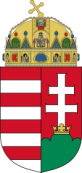 Csongrád-Csanád Megyei Kormányhivatal
Változások a földügyi szabályozásban a jegyzői eljárás tükrében
dr. Szerdahelyi Ágnes
kormánytisztviselő

Földhivatali Főosztály
Hatósági és Koordinációs Osztály
Szeged, 2020. szeptember 16.
A termelőszövetkezeti földhasználati jog alatt álló földrészletek tulajdonjogának rendezéséről és egyes földügyi tárgyú törvények módosításáról szóló 2020. évi XL. törvény 
Kihirdetve:
2020. május 28.
Hatályba lépett:
2020. július 1. főszabályként
Célja:
a még megmaradt termelőszövetkezeti részarányok kiadásra kerüljenek, és ezáltal végre lezáruljon a rendszerváltás után megkezdődött részarány-kiadási folyamat
salátatörvény: a földügyi tárgyú, vagy azt érintő jogszabályok módosítása.
2
Miket módosít?

-az ingatlan-nyilvántartásról szóló 1997. évi CXLI. törvény (a továbbiakban: Inytv.)
-a termőföld védelméről szóló 2007. évi CXXIX. Törvény
-a hagyatéki eljárásról szóló 2010. évi XXXVIII. Törvény
-a Nemzeti Földalapról szóló 2010. évi LXXXVII. Törvény
-a mező- és erdőgazdasági földek forgalmáról szóló 2013. évi CXXII. törvény (a továbbiakban: Földforgalmi tv.), 
-a mező- és erdőgazdasági földek forgalmáról szóló 2013. évi CXXII. törvénnyel összefüggő egyes rendelkezésekről és átmeneti szabályokról szóló 2013. évi CCXII. törvény (a továbbiakban: Fétv.)
3
A termelőszövetkezeti részaránytulajdonok rendezése
Azon földrészlet, amelyre az ingatlan-nyilvántartás szerint termelőszövetkezeti földhasználati jog van bejegyezve 2021. január 1-jén a törvény erejénél fogva az állam tulajdonába és a Nemzeti Földalapba kerül.
A földrészleteken fennálló jogok és tények néhány kivételtől eltekintve megszűnnek.
A termelőszövetkezeti részarány tulajdonnal rendelkezők — a részarány-tulajdont nyilvántartó ingatlanügyi hatósághoz benyújtott kérelem alapján — kártalanításban részesülnek. Mértéke 50.000 Ft/aranykorona.
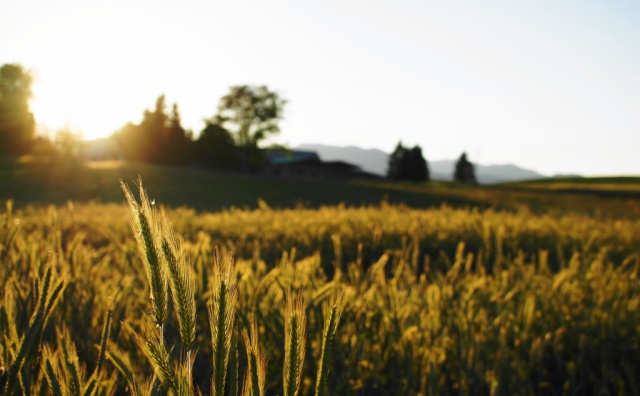 4
Változás az Inytv.-ben

Az ingatlan-nyilvántartásban tartós földhasználóként, illetve ingyenes örökhasználóként bejegyzett személyek tulajdonába került ingatlanok tulajdonjogát az ingatlanügyi hatóság legkésőbb 2021. január 1-jéig hivatalból jegyzi be az ingatlan-nyilvántartásba. (Korábban: kérelemre.)
Ezen eljárások során, ha az ingatlanügyi hatóság kétséget kizáróan tudomást szerez a tartós földhasználóként/ örökhasználóként bejegyzett személy elhalálozásáról, hivatalból értesíti a jegyzőt a hagyatéki eljárás vagy a póthagyatéki eljárás megindítása céljából.
5
Változás a Fétv.-ben:

A Fétv.-t érintő változás értelmében már nemcsak az elővásárlási jogával élő személynek kell csatolni az elővásárlási jogosultságot bizonyító okiratokat, hanem a vevőnek is mellékelnie kell ezen dokumentumokat az adásvételi szerződéshez. [Fétv. 17. § (1) bek.]

Kiemelkedő a jegyzők szerepe ebben az esetben!
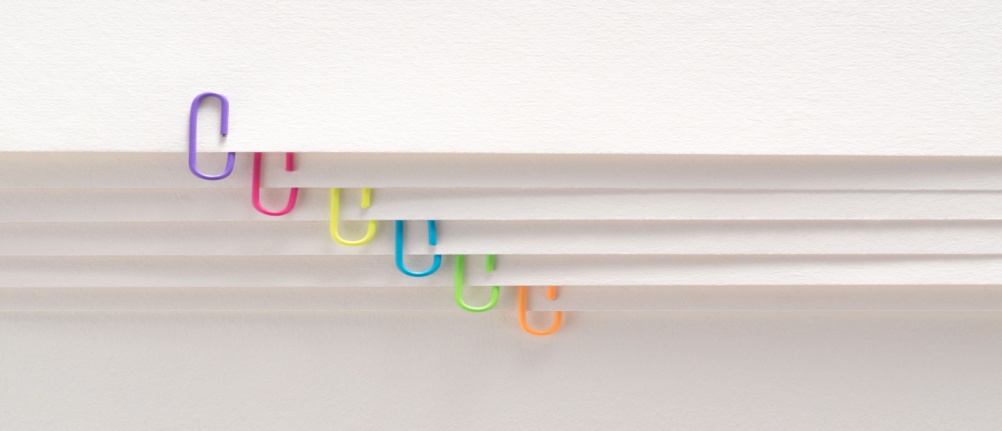 6
Változások a Földforgalmi tv.ben:

Kiegészítő rendelkezések, módosítások

Fogalmi változások

Hirdetményi közlésre vonatkozó eljárást érintő változások
7
Kiegészítő rendelkezések, módosítások I.

	Megszűnik a módosítással azon korábbi lehetőség is, hogy a Földforgalmi tv. 13-15. §-ában foglalt nyilatkozatok külön nyilatkozatban kerüljenek csatolásra.
	A módosítás hatályba lépését követően kötött szerződéseknek, illetve az elővásárlási jog gyakorlása esetén az elfogadó nyilatkozatnak kötelezően tartalmaznia kell ezen nyilatkozatokat.
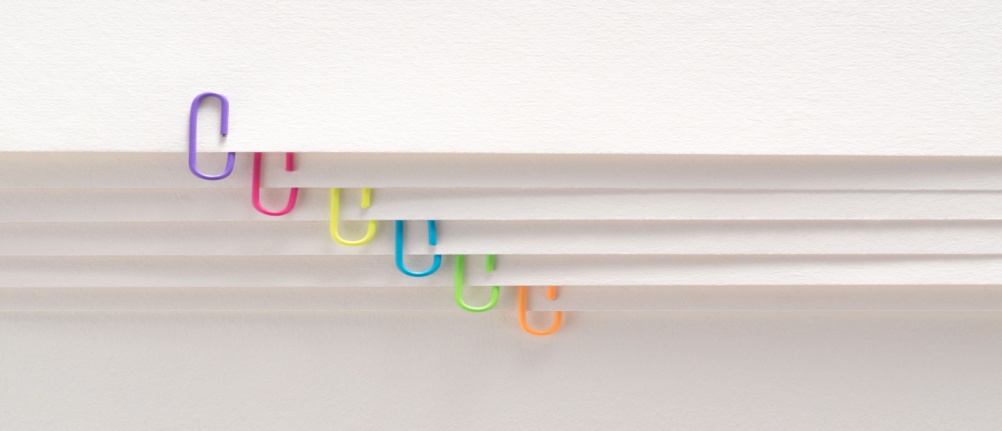 8
Kiegészítő rendelkezések, módosítások II.

Új lehetőség nyílik az önkormányzatok számára a földszerzésre: amennyiben a föld helyi jelentőségű védett természeti területnek minősül, a földnek a természet védelméről szóló törvényben meghatározott védelme céljából a föld fekvése szerint illetékes települési önkormányzat megszerezheti a tulajdonjogát. [Földforgalmi tv. 11. § (2) c) pontja]
+ közfoglalkoztatás
+ szociális földprogram
+ településfejlesztés céljából
 Új esetekkel bővül annak a köre, hogy mikor nem lehet elővásárlással élni. Így az állam szerzése, illetve a részarány-tulajdonost megillető vételi jog gyakorlása útján történő földtulajdonszerzés esetén nem lehet elővásárlási jogot gyakorolni.
9
Fogalmi változások I.

 Földműves tulajdonostárs: 2020. július 1. napjától már csak azon földműves tulajdonostársakat illeti meg elővásárlási jog, akik az adásvételi szerződés megkötésekor legalább 3 éve tulajdoni hányaddal rendelkeznek. [Földforgalmi tv. 18. § (3) bek.]
 A helyben lakó szomszéd fogalmába tartozók köre szűkül. Egyrészt megmarad a korábbi értelemben vett, „klasszikus” helyben lakó szomszéd fogalma. Ugyanakkor a szomszédos településen helyben lakó csak abban az esetben hivatkozhat a jövőben erre a jogcímre, amennyiben az adásvétel/haszonbérlet/csere tárgyát képező ingatlannal szomszédos a tulajdonában/használatában lévő ingatlan, és az ráadásul  az életvitelszerű lakóhelye szerinti településen fekszik. Ez utóbbi kategória   lényegében a település határán lévő ingatlanok kapcsán valósul meg. [Földforgalmi tv. 5. § 10. pont]
10
10
Fogalmi változások II.

Szűkítésre került a tartás és életjáradék jogcímén szerzők köre. A jövőben ezen jogcímeken csak közeli hozzátartozó, bevett egyház vagy annak belső egyházi jogi személye, önkormányzat, és az állam javára lehet átruházni azzal, hogy az állam csak életjáradéki jogviszonyt létesíthet.[Földforgalmi tv. 5. § 10. pont]
11
Eljárási változások I.
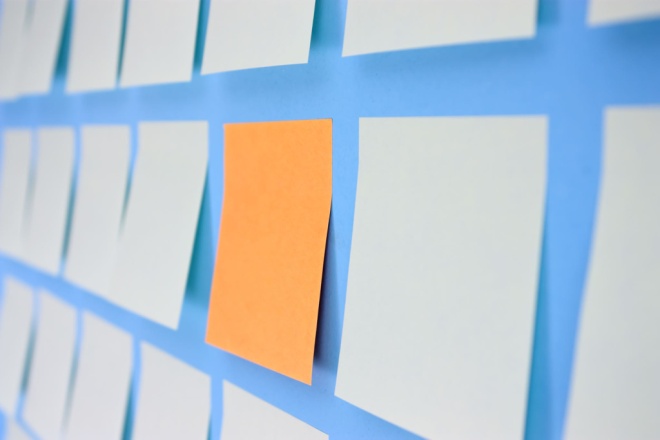 A termőföld tárgyú adásvételi és haszonbérleti szerződések hirdetményi közlésére irányuló jegyzői eljárás szabályai lényegesen módosításra kerülnek:
 Joghatályos közlésnek az elektronikus közlést kell tekinteni.
Hirdetményi úton történő közlése az elektronikus tájékoztatási rendszer keretében működő kormányzati honlapon (hirdetmeny.magyarország.hu) történő közzététellel valósul meg. 
 A szerződés — tájékoztató jelleggel — a polgármesteri hivatal hirdetőtábláján is kifüggeszthető az elektronikus közzététellel megegyező időtartamra. [Földforgalmi tv. 21. § (2) bek., 49. § (2) bek.]
12
Eljárási változások II.
Hirdetményi úton való közlés = kormányzati portálon való 						közzététel

Az elővásárlási jog jogosultja számára nyitva álló 60 napos nyilatkozattételi határidő az adásvételi szerződésnek a kormányzati portálon történő közzétételét követő napon kezdődik.

Kifüggesztés:
 csak lehetőség
 tájékoztató jelleg, de FONTOS!
 NEM minősül hatályos közlésnek 	Július 1. előtti szabályozás (Fétv.)
13
Az anonimizált szerződést fel kell tölteni a kormányzati portálra.

A szerződésben felismerhetetlenné kell tenni valamennyi természetes személyazonosító adatot.

KIVÉVE:
 az eladó és a vevő neve,
 lakcíme vagy értesítési címe,
 valamint állampolgársága.
14
A közzététel megtörténtének igazolása I.

hirdetmény törzsadat-lap
hirdetmény elfogadó nyugta
LEGFONTOSABB: szerződésen a záradék szövegét módosítani, hogy egyértelmű legyen, mettől meddig volt a szerződés  a kormányzati portálon közzétéve               474/2013. (XII.12.) Korm. rendelet
jegyző nyilatkozata
15
A közzététel megtörténtének igazolása II.
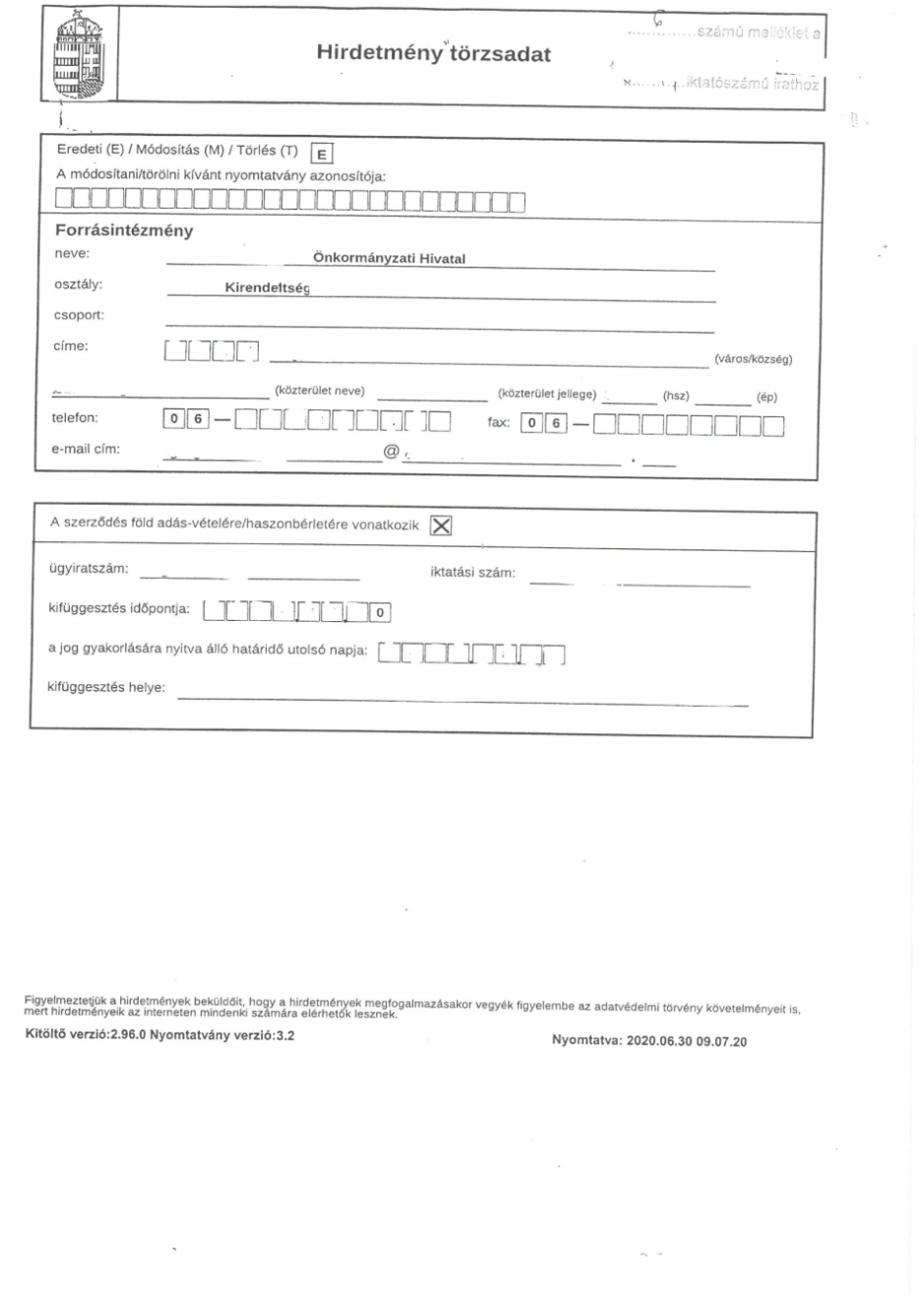 16
Lényeges változás az eljárásban az is, hogy a más törvényen (így pl. a nem földműves tulajdonostársaknak a Ptk. alapján fennálló) vagy a megállapodáson alapuló elővásárlási jog jogosultjaival szemben megszűnik a közvetlen közlési kötelezettség.

A módosítás hatályba lépését követően minden elővásárlásra jogosult egységesen a kormányzati portálon közzétett hirdetményen keresztül értesül az adásvételről.
17
A közzétételi eljárás menete:
18
A közzététel szabályos megtörténtének jelentősége:
az elővásárlásra jogosultak tájékoztatása
 a Földforgalmi tv. 23. § (2) bek.:
„(2) A mezőgazdasági igazgatási szerv - az (1) bekezdésben foglaltakon túl - az okiratok beérkezésétől számított 15 napon belül döntést hoz az adás-vételi szerződés jóváhagyásának a megtagadásáról akkor is, ha a jegyző által megküldött okiratok alapján megállapítja az elővásárlási jog gyakorlására vonatkozó eljárási szabályok megsértését.”
 Hiányos beadvány (nincs 4 pld. szerződés, elővásárlási jogosultságot igazoló okiratok): eljárás megszüntetése a Fétv. 34. § (3) bek. alapján.
19
KÉRÉS a jegyzők felé
Beadványok ellenőrzése az átvételkor:
 példányszám
 aláírás
 összefűzés
 nyilatkozat ne legyen külön se az adásvételi, se a haszonbérleti szerződésekhez.

Ez nagymértékben lecsökkentené a megtagadások, eljárás megszüntetések számát.

 Határidők betartása: ne sértse az ügyfelek érdekét az indokolatlan késedelem (hitel, támogatás, művelésbe vétel eltolódása).
20
Köszönöm a figyelmet!
dr. Szerdahelyi Ágnes
21